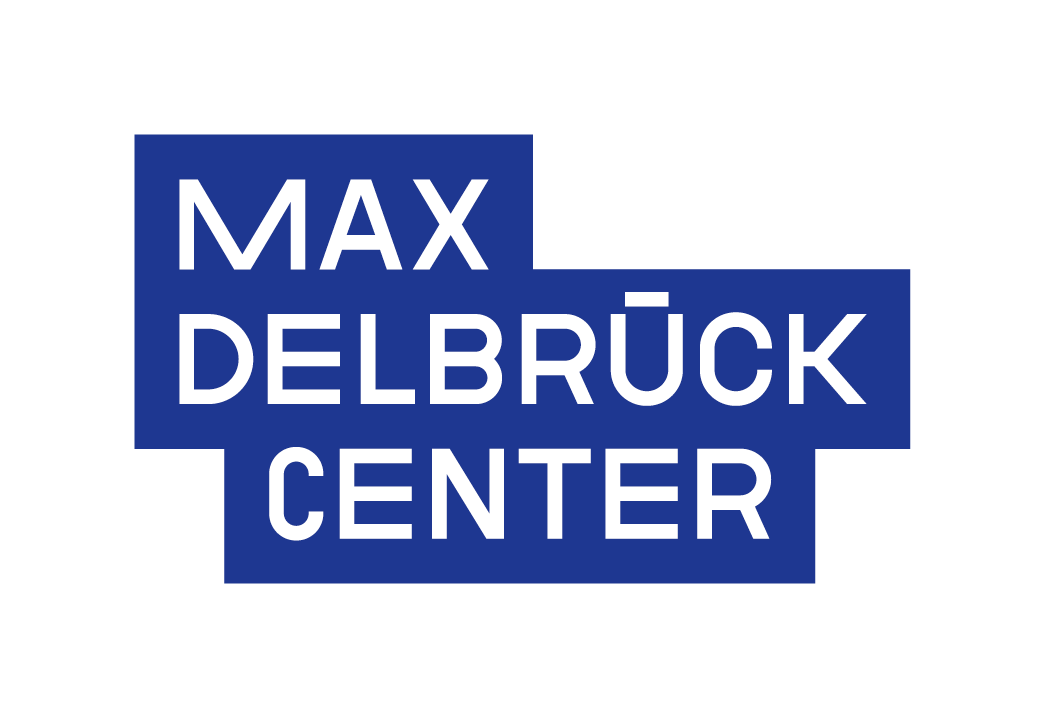 Graph Neural Networks for Disease Gene Identification: Discover Disease-Specific Networks through Link Prediction
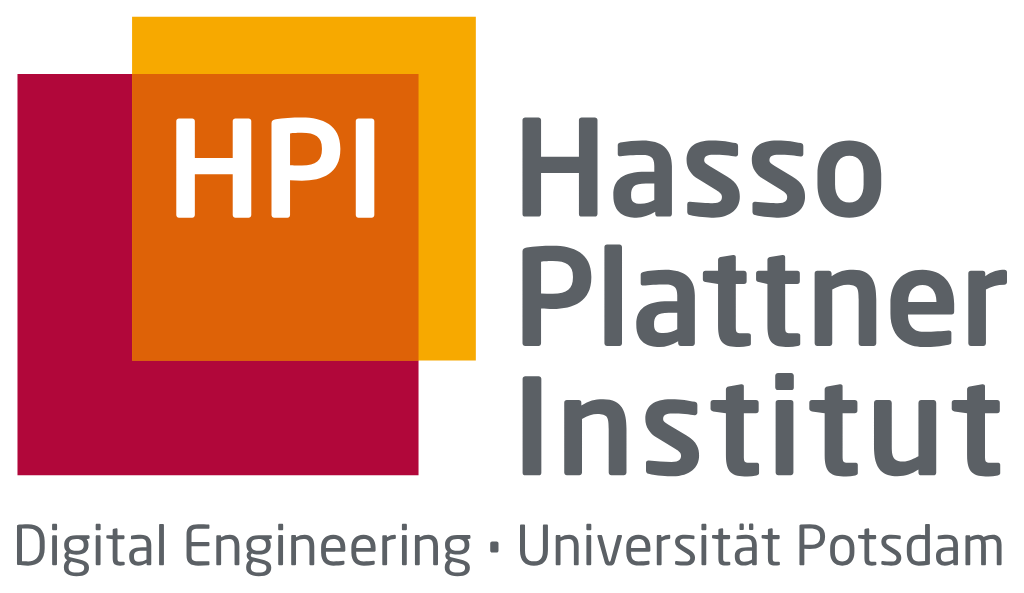 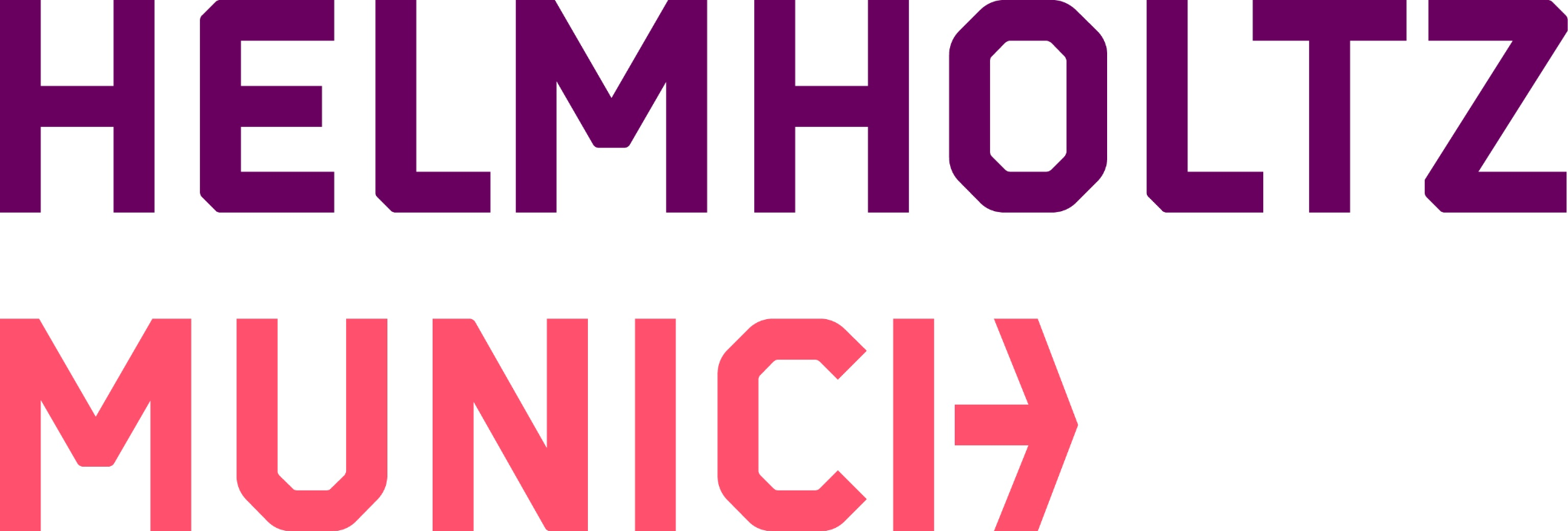 Nikolay Shvetsov – Ph.D. candidate
Hübner group
Max Delbrück Center




  

      11.06-14.06
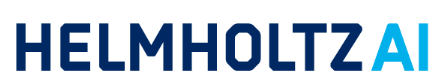 Rationale
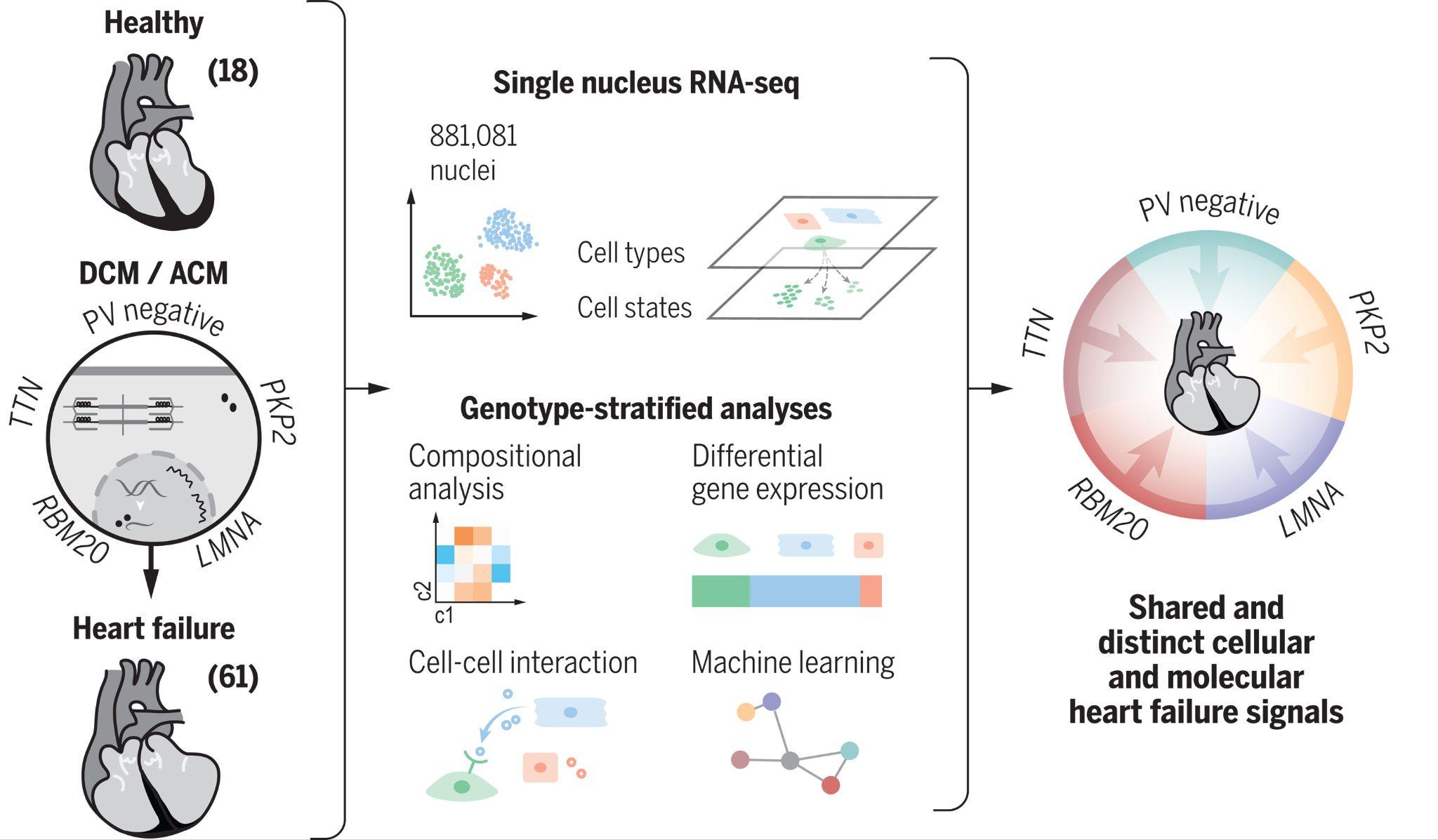 Why are conditions different?
Can we extract disease relevant genes and connections?
Can we build disease specific networks?
Reichart,Lindberg,Maatz, et al. [Science 2022]
Single cell data
Revolutionary technology
High resolution
Heterogeneity detection
Reveals hidden differences in data
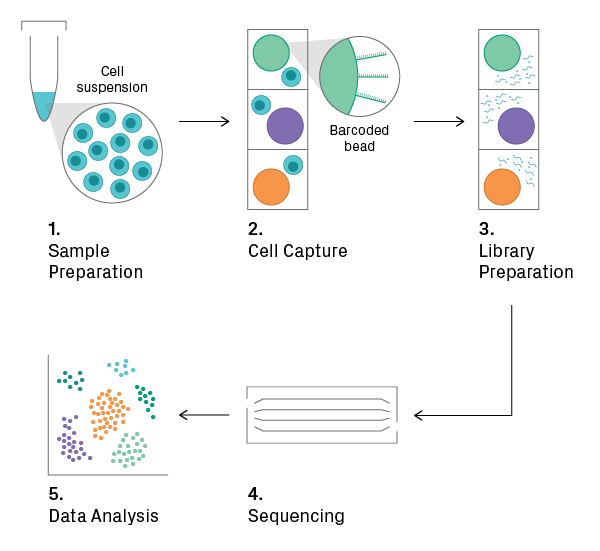 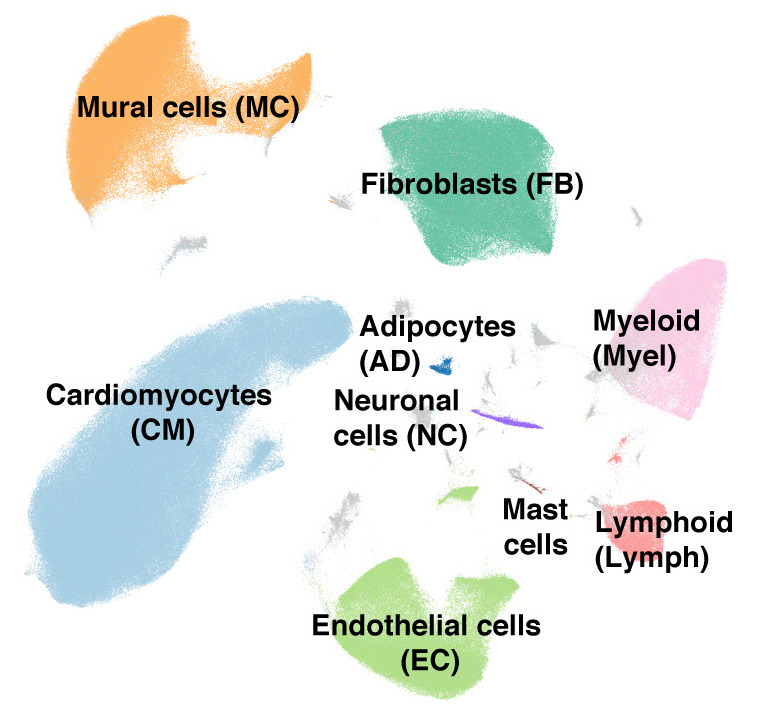 Datasets
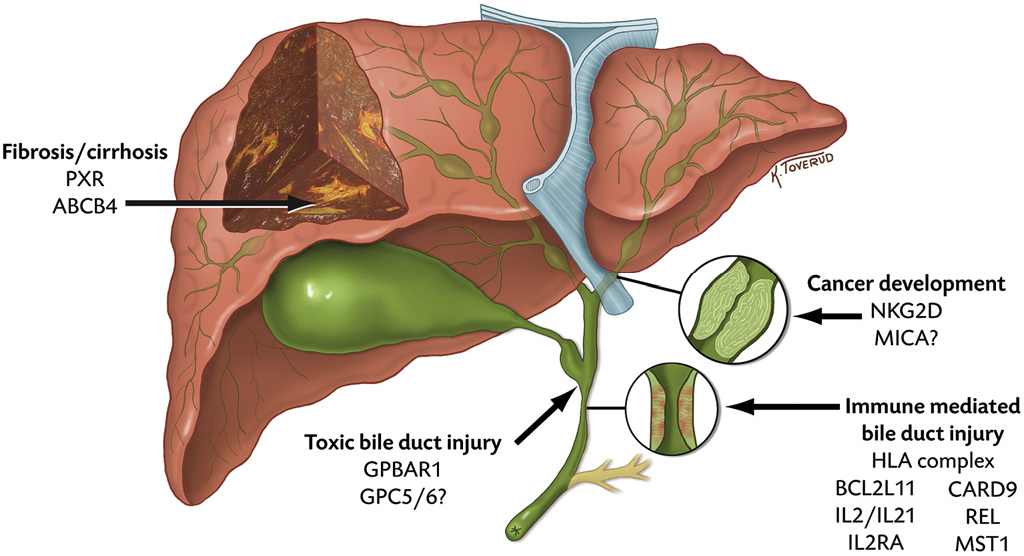 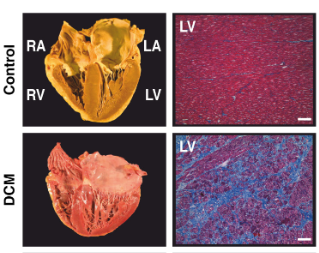 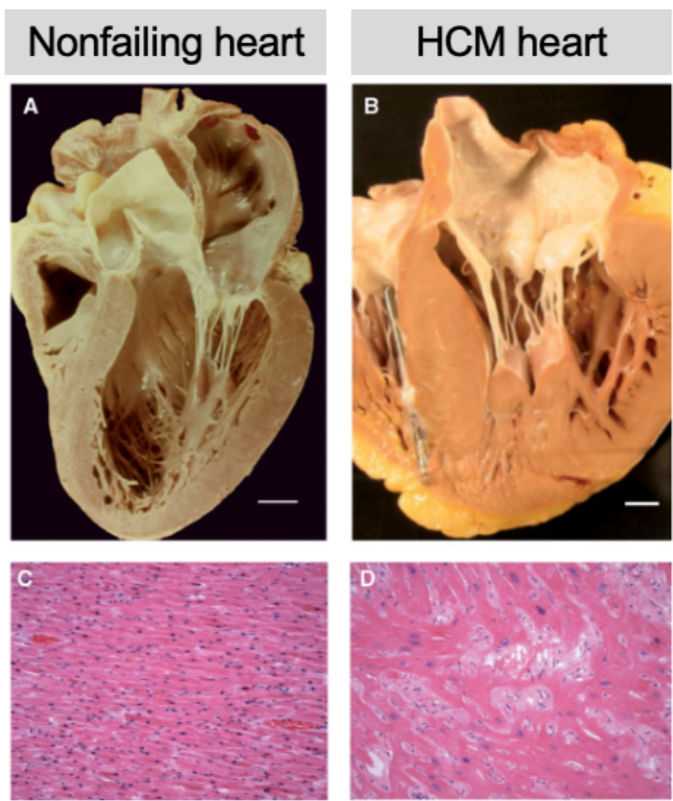 Motivation and pipeline
What?
Identification of disease regulators 
Insights into connections between pathways

    How?
Create baseline network based on correlation for each patient
Estimate quality of network for each patient (Graph labelling task)
Building a model to predict connection between genes 
Apply the model on single cell datasets to study changes in the gene regulatory network
Find hidden connections between genes
Optimize network per patient to find “disease specific connections”
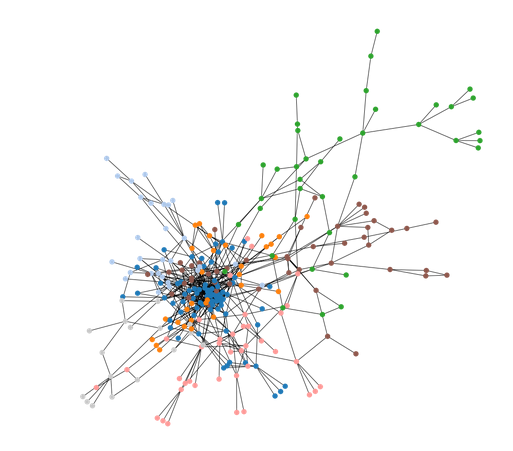 Proposed Pipeline: Overview
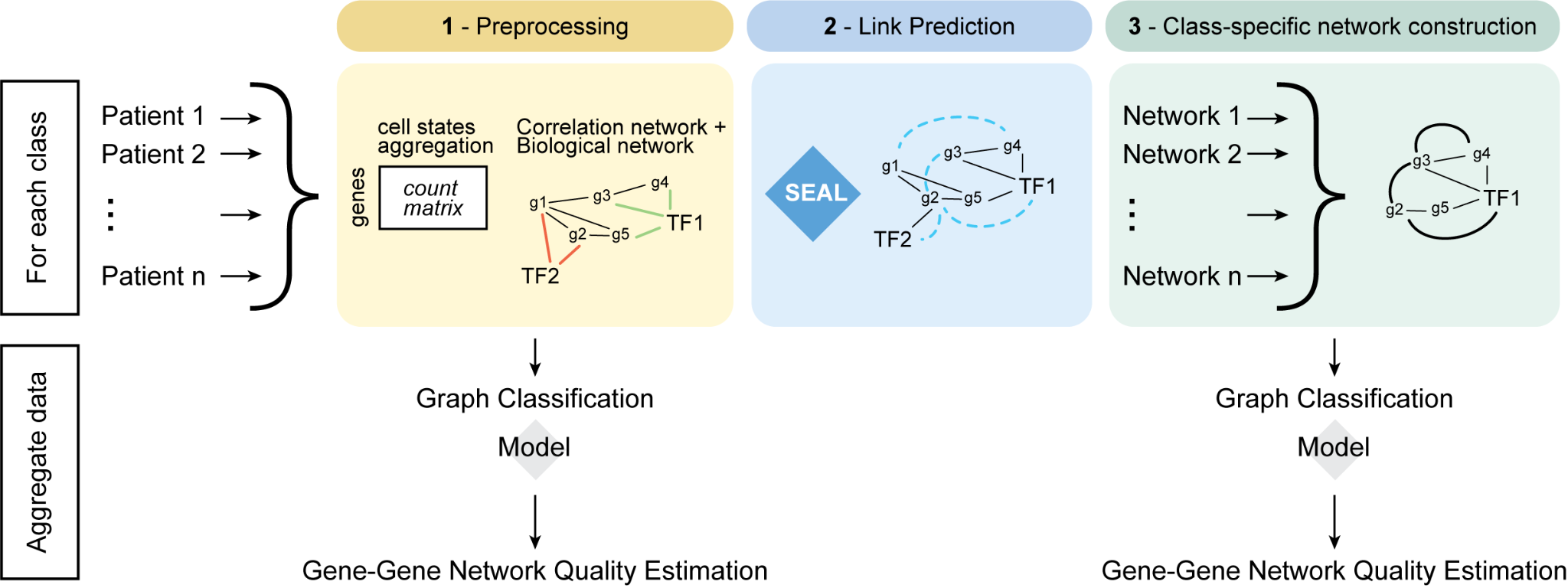 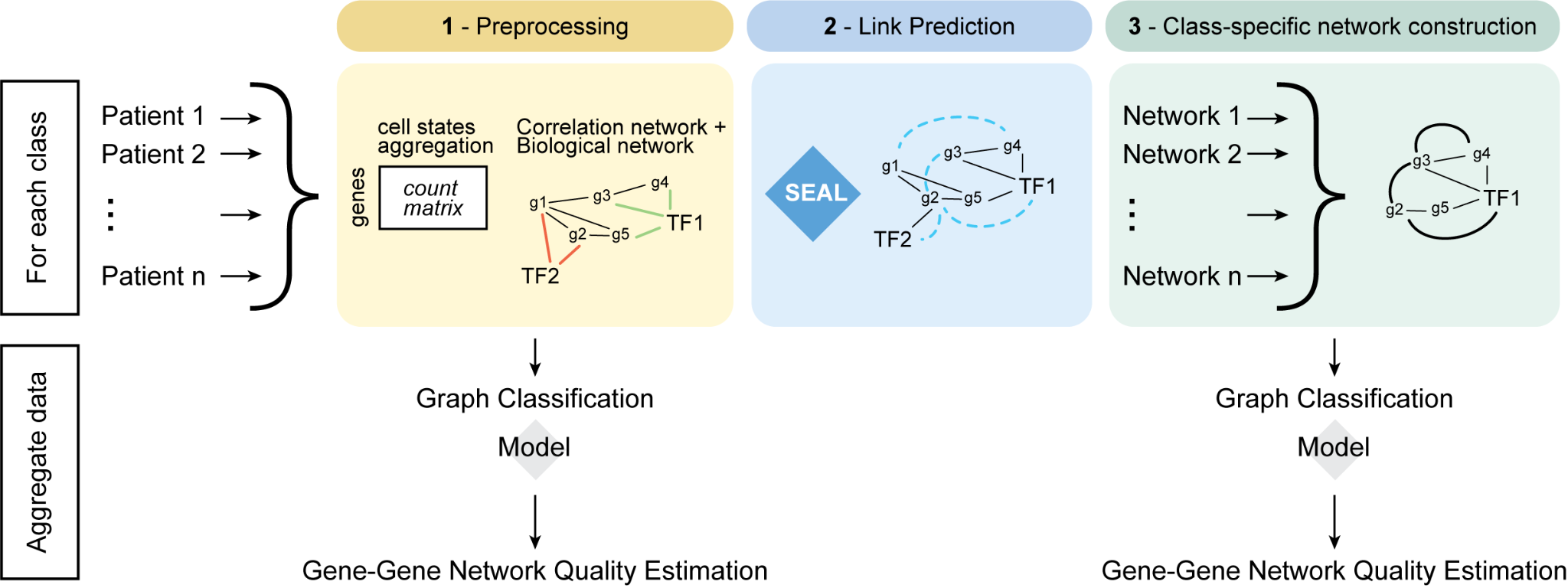 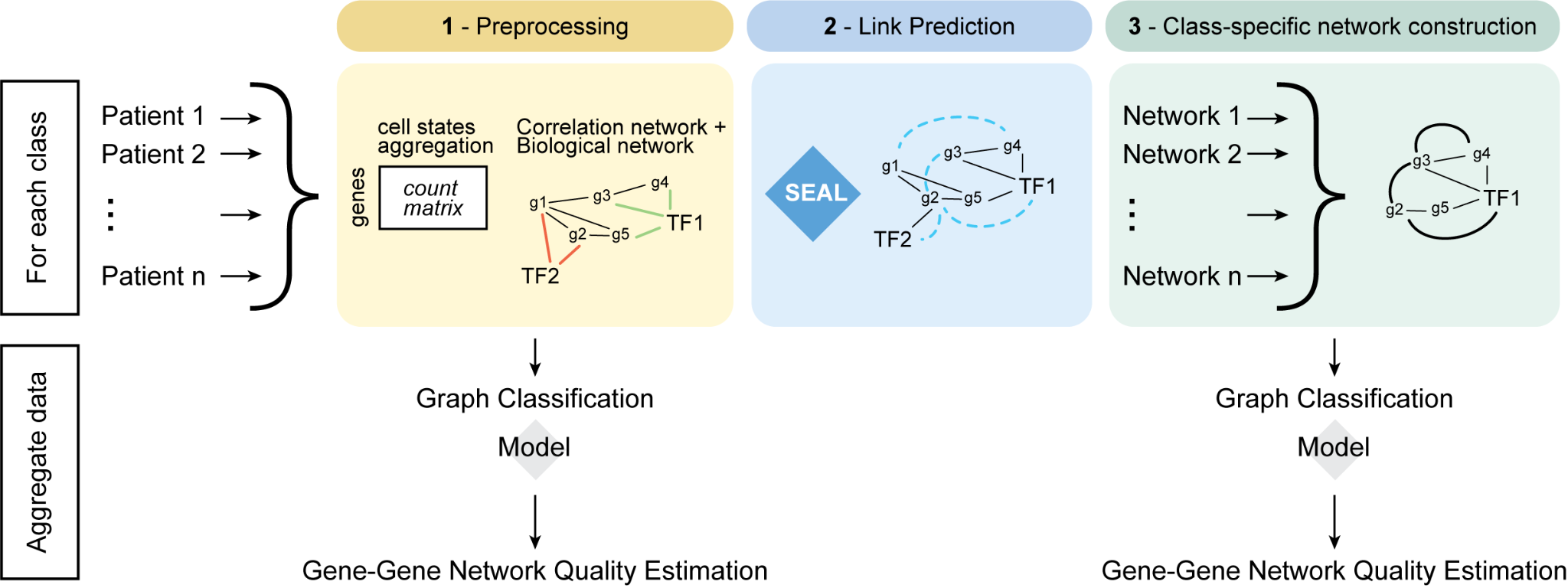 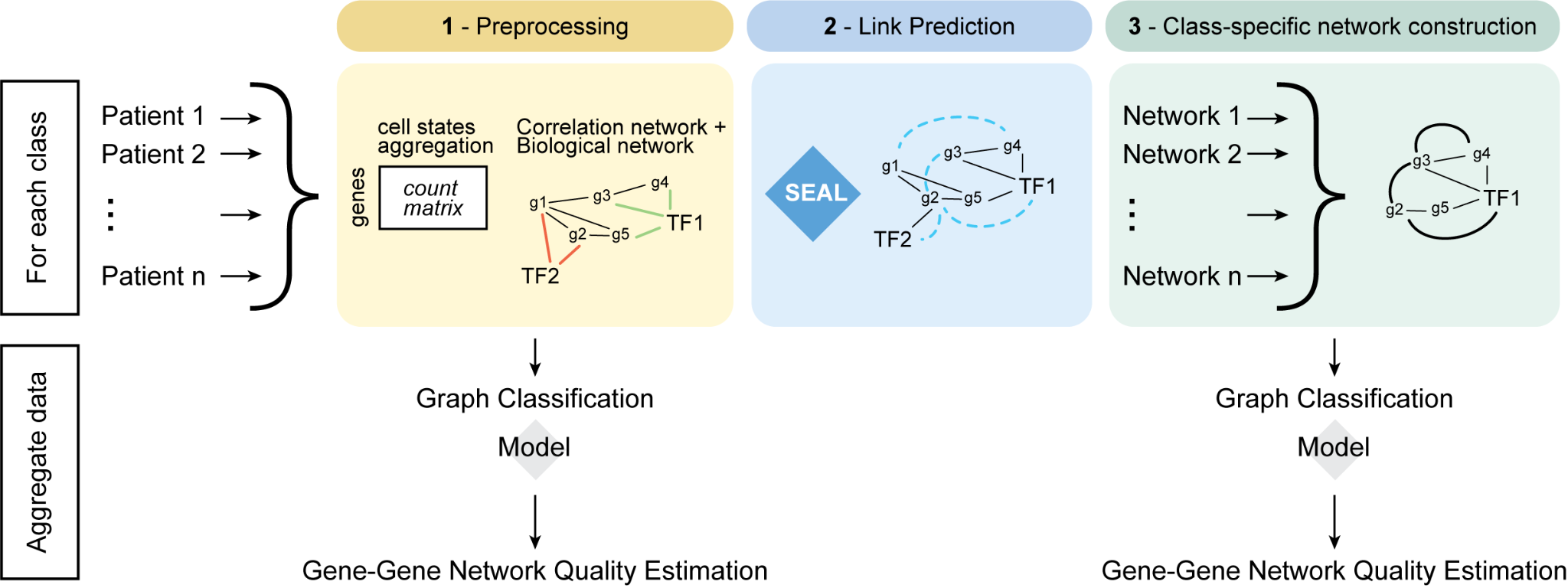 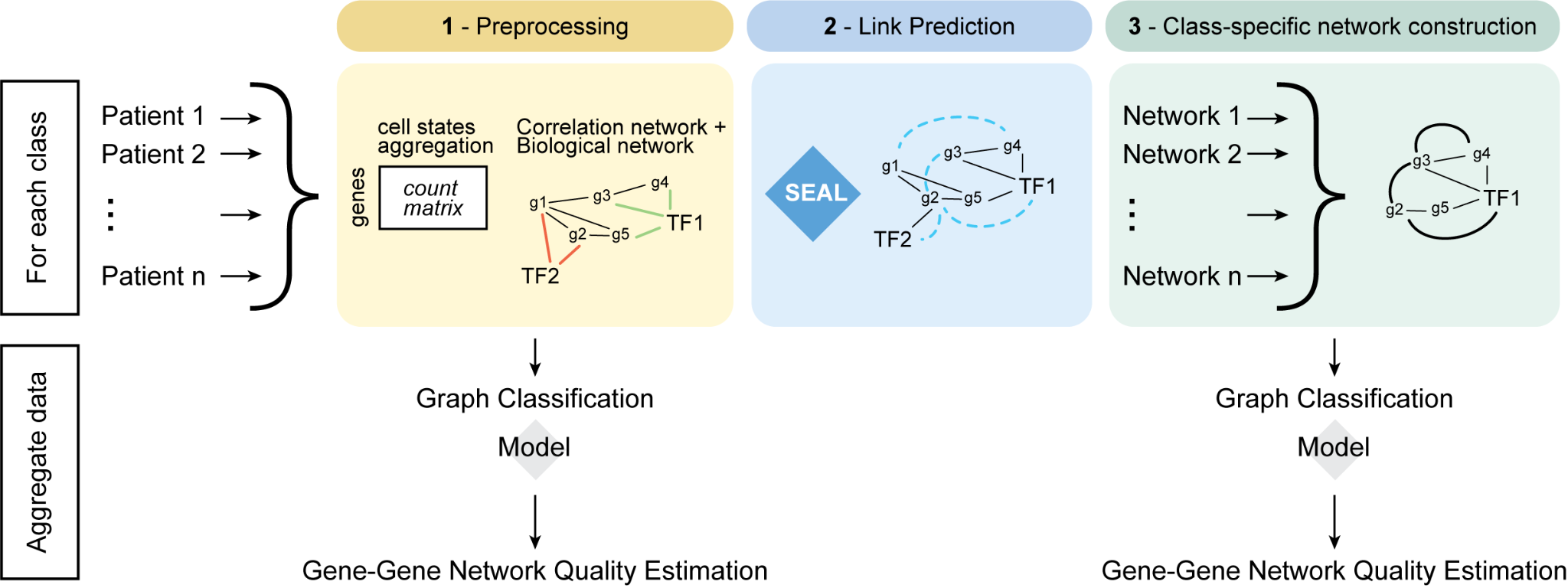 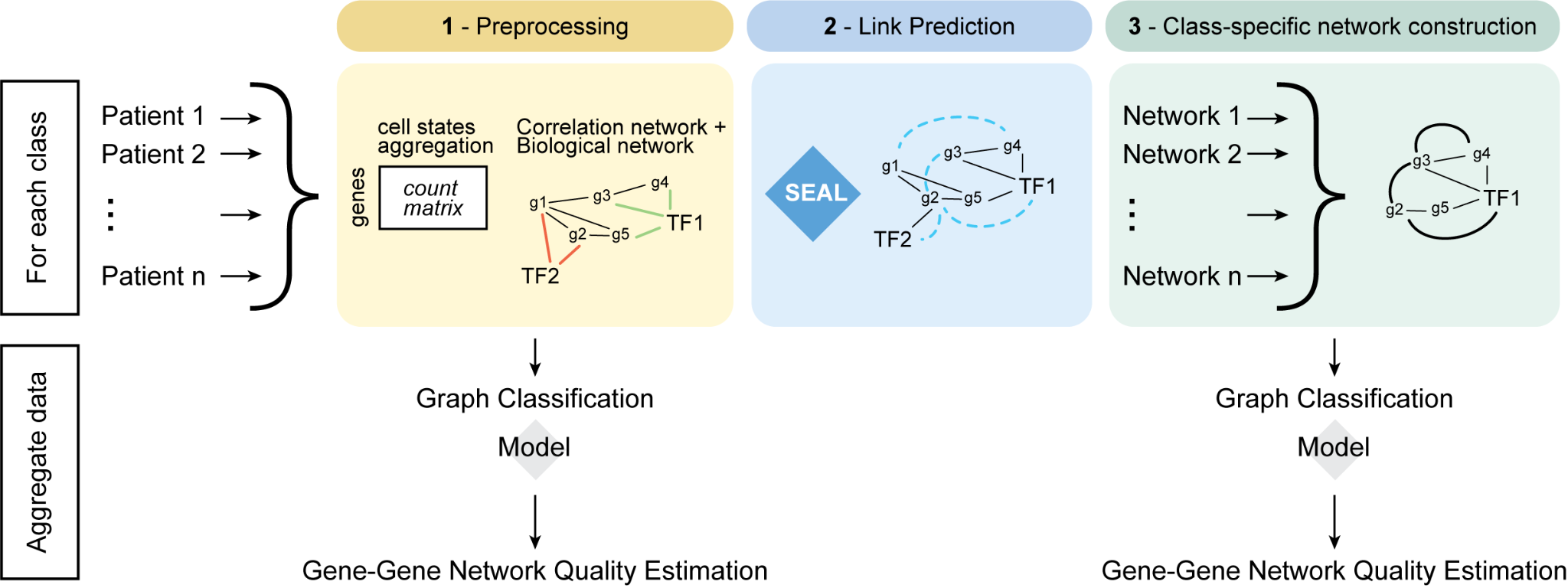 Proposed Pipeline:Step 1: baseline network construction
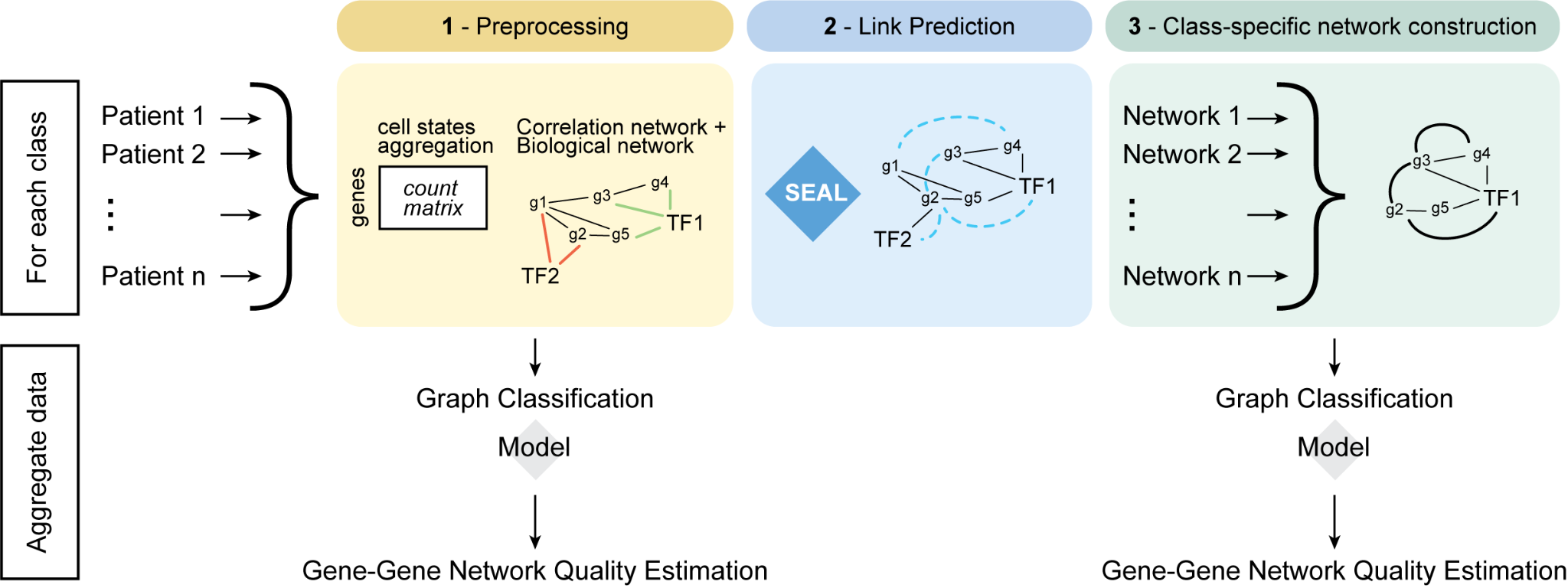 Correlation Network: Extract basic node connections specific to the patient.
Incorporate Prior Knowledge: Integrate data from databases, including transcription factors* and protein-protein interactions.
Baseline Network Establishment.
*Transcription factor is a protein that binds to specific DNA regions and regulates the turning on or off of genes, helping control which proteins are produced in the cell.
Proposed Pipeline: Step 1-baseline networks validation
Graph labeling task for network validation
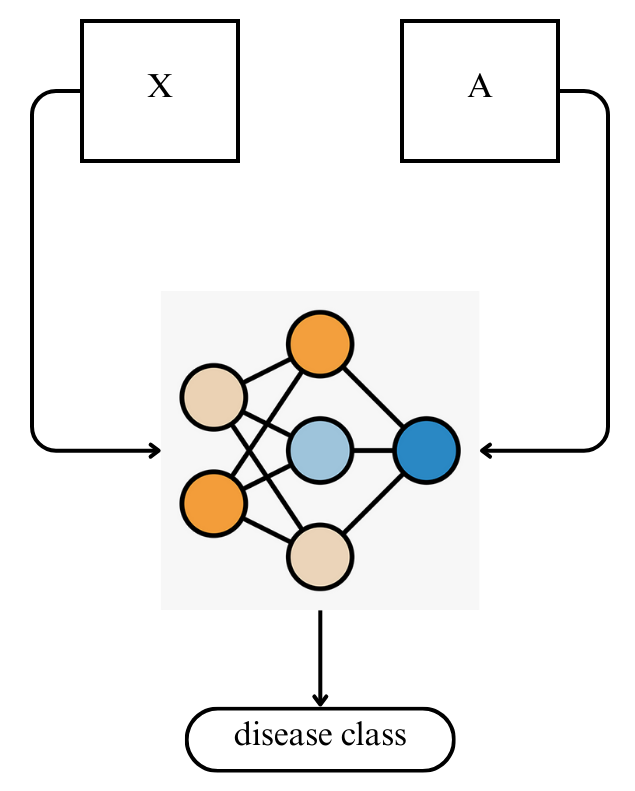 X - count matrix
A - adjacency matrix
Proposed Pipeline: 
Step 2 - link prediction
How to improve networks?  
Catch hidden patterns in data and find obvious connection
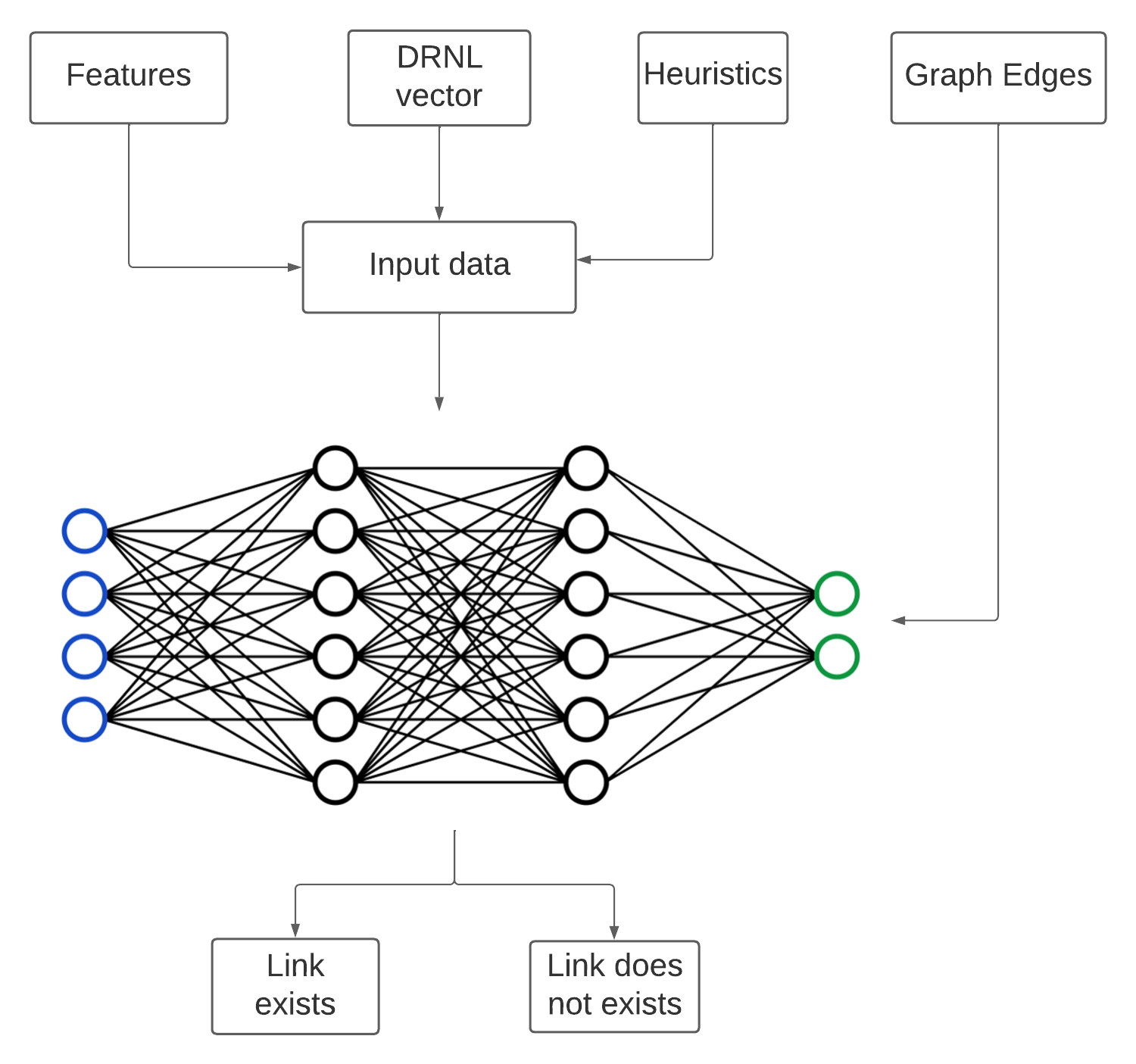 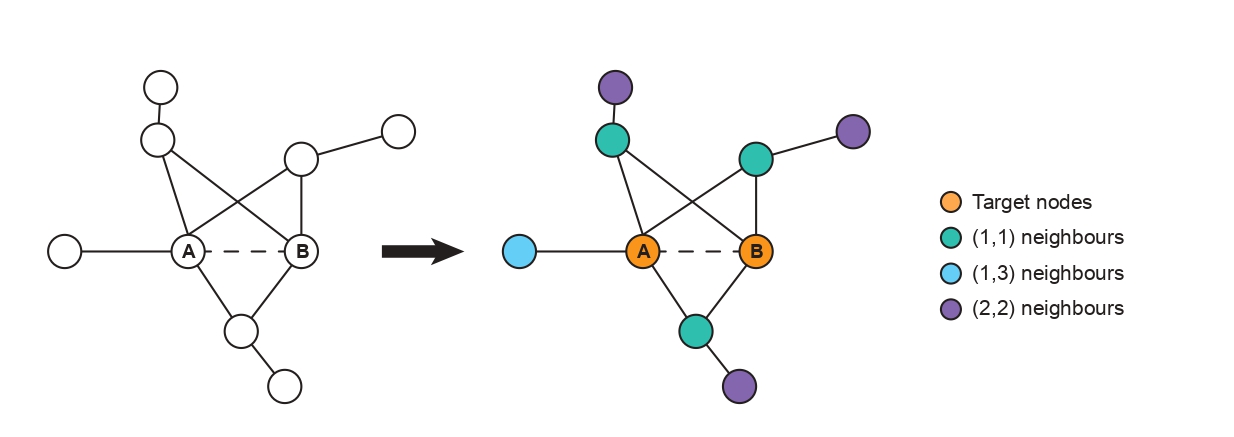 Proposed Pipeline: 
Step 3 - class specific network construction
Matthew correlation heatmaps between class specific networks
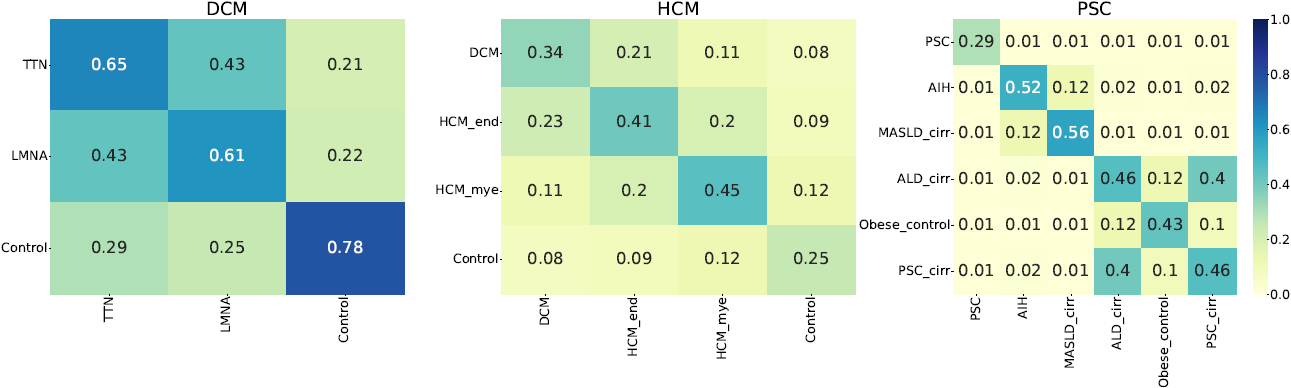 Networks within a class exhibit greater similarity to one another
 compared to networks from distinct classes.
Proposed Pipeline: 
Step 3 - class specific network construction
Class I
Class II
Patient 1
Patient 2
Patient 3
Patient 1
Patient 2
Patient 3
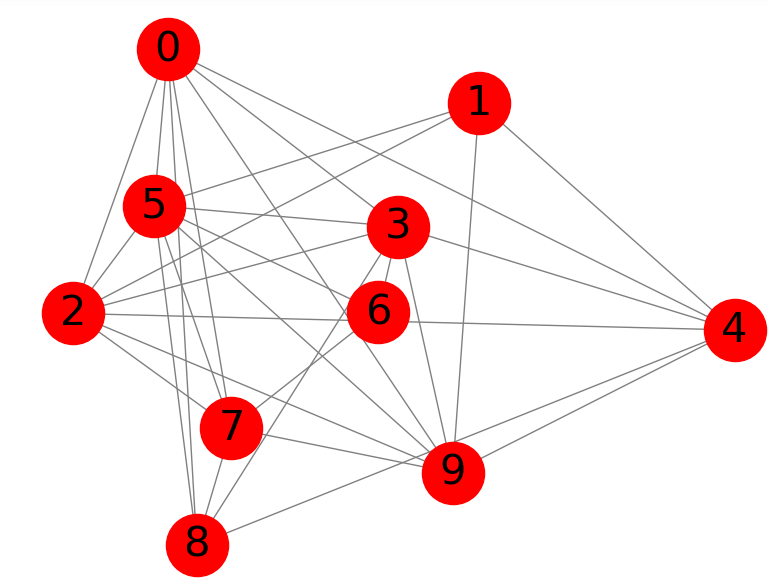 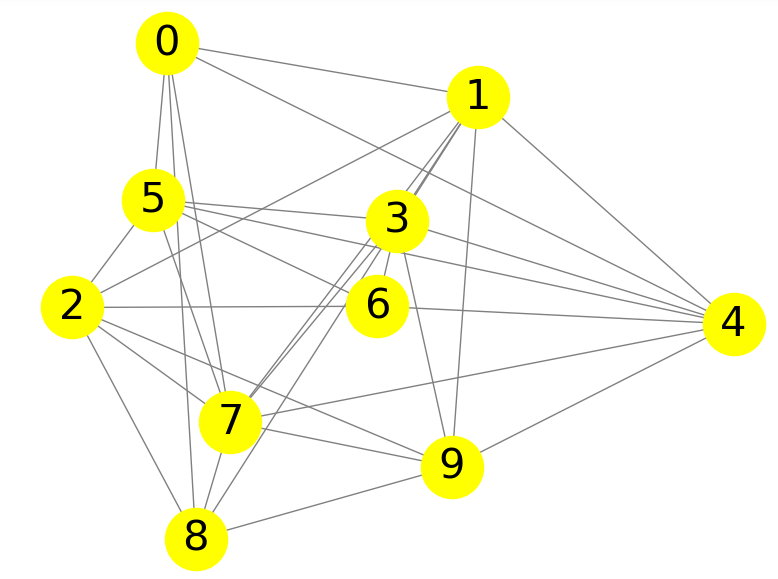 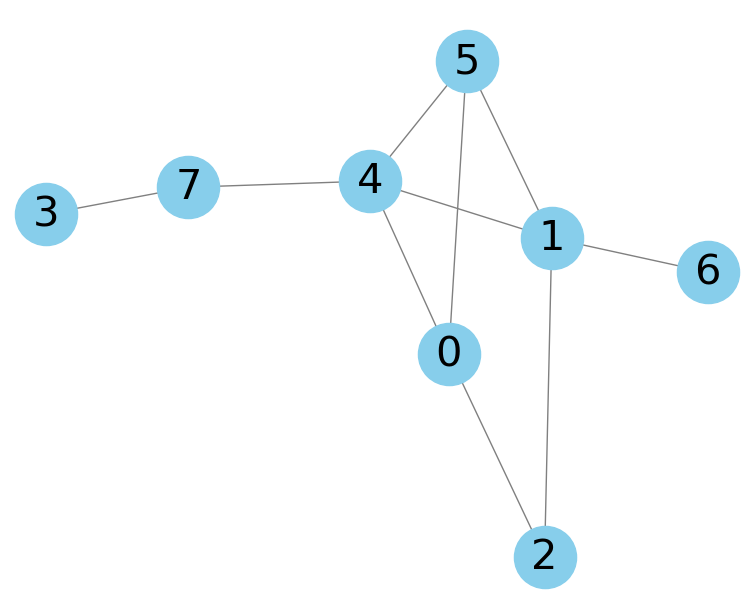 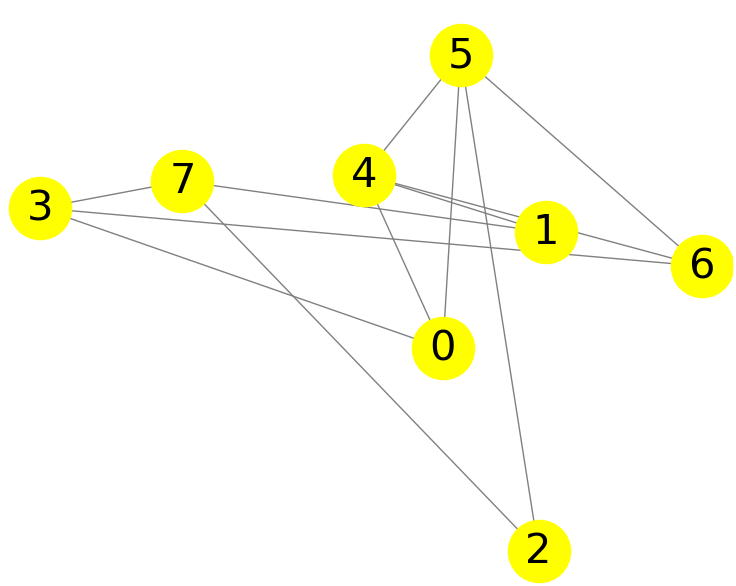 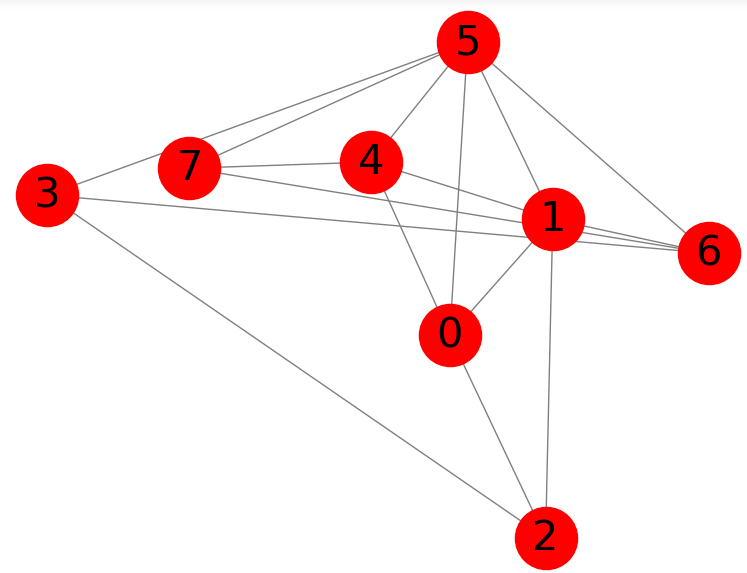 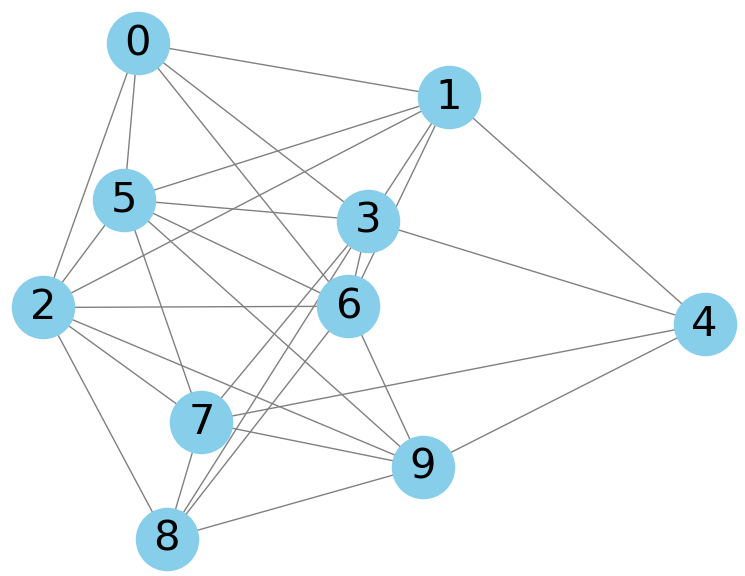 Mapping
Mapping
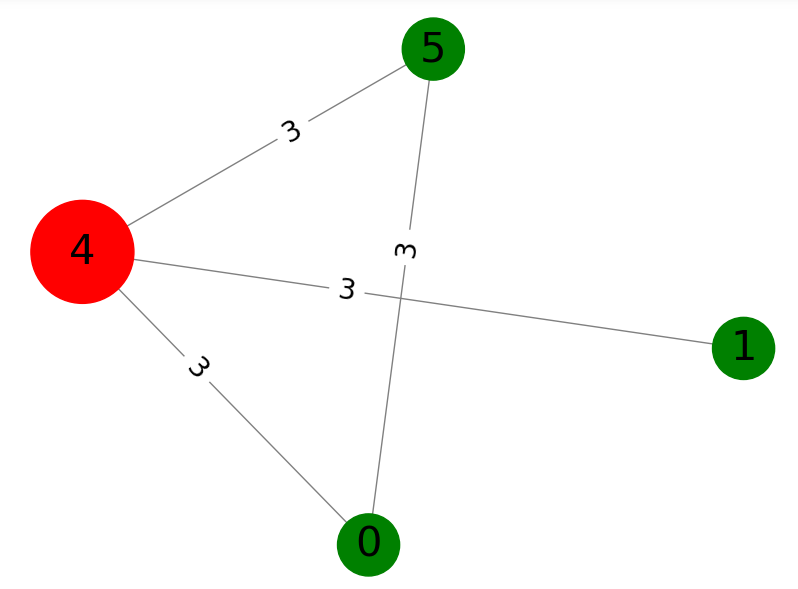 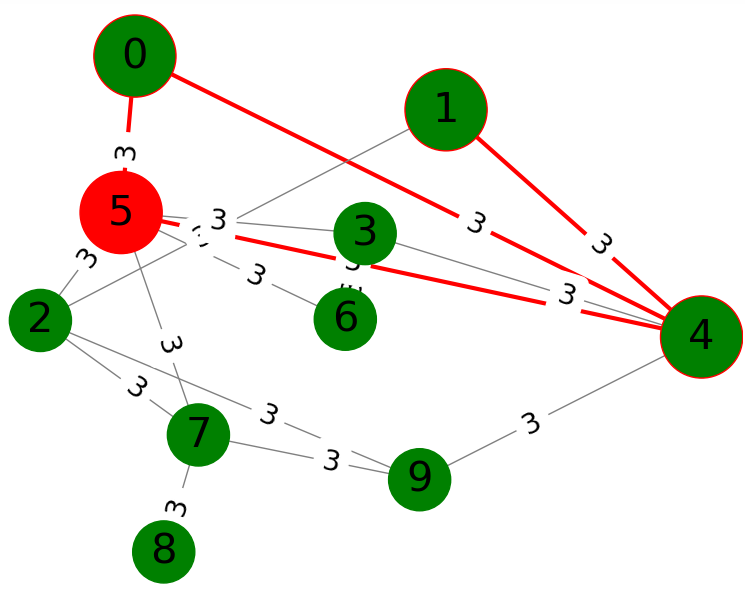 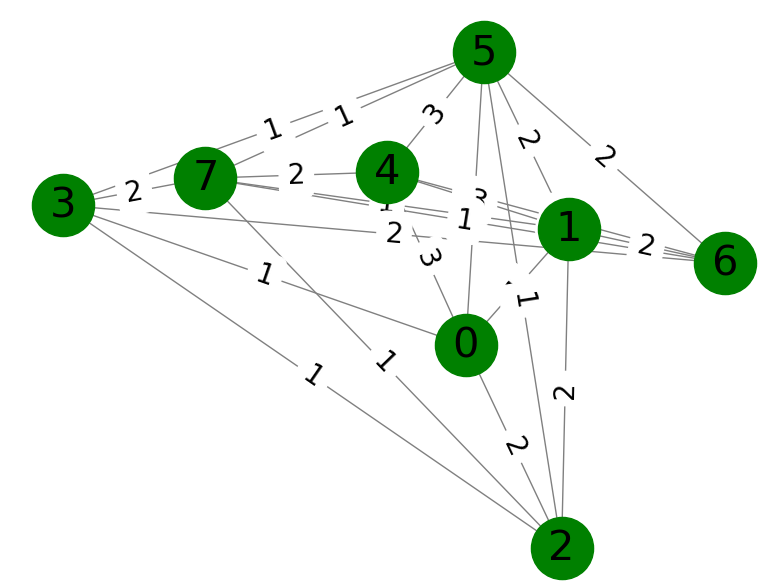 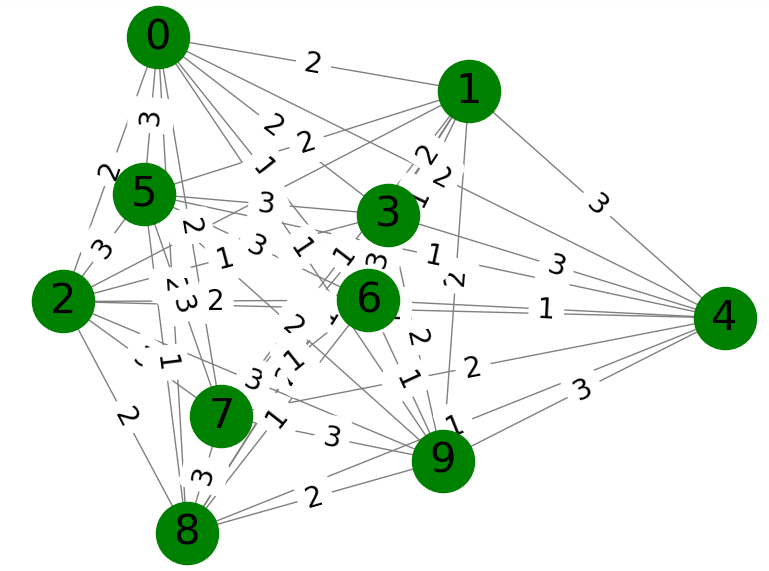 Proposed Pipeline: 
Step 3 - class specific network construction
LMNA
TTN
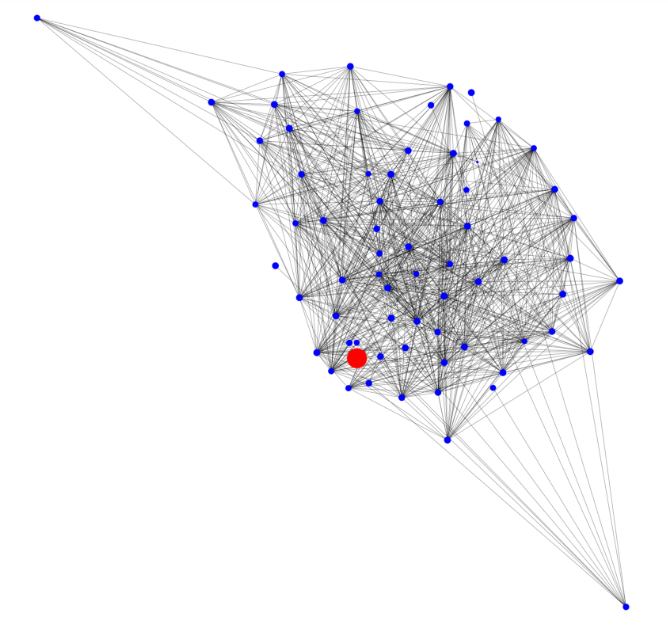 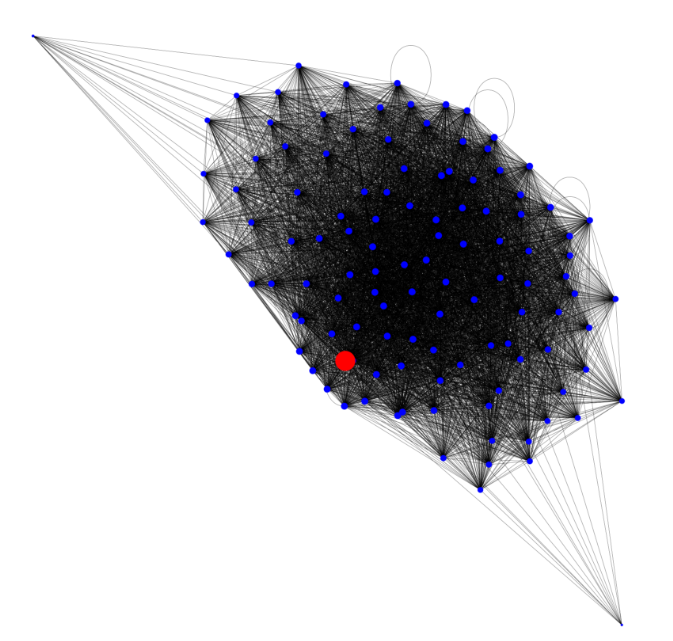 Statistics:
Connectivity density: 76%
Target node degree: 186
Statistics:
Connectivity density: 10%
Target node degree: 45
Hub specific pathways
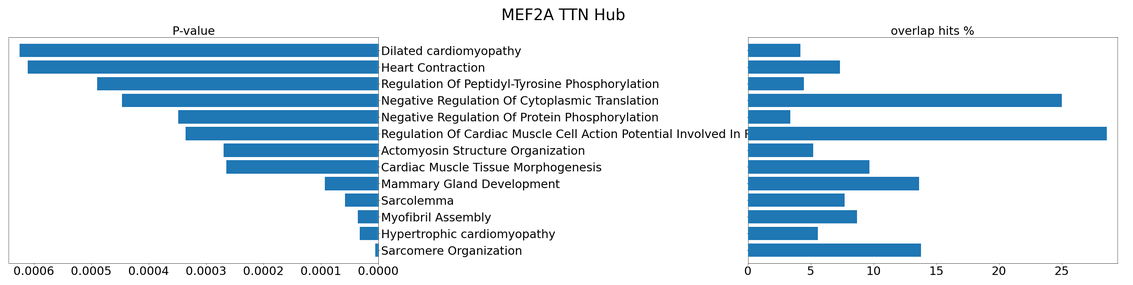 Conclusion
Geometrical data representation of snRNAseq data contain additional information for high accuracy classification
DL methods identified common links across patients within class subgroups
New insights to disease nature, new potentially druggable targets
Acknowledgments
to AG Hübner group:
Eric L Lindberg, 
Henrike Maatz, 
Eleonora Adami,
Norbert Hübner

AG Heinig Helmholtz Zentrum Munich
 AG Lippert HPI, Potsdam University
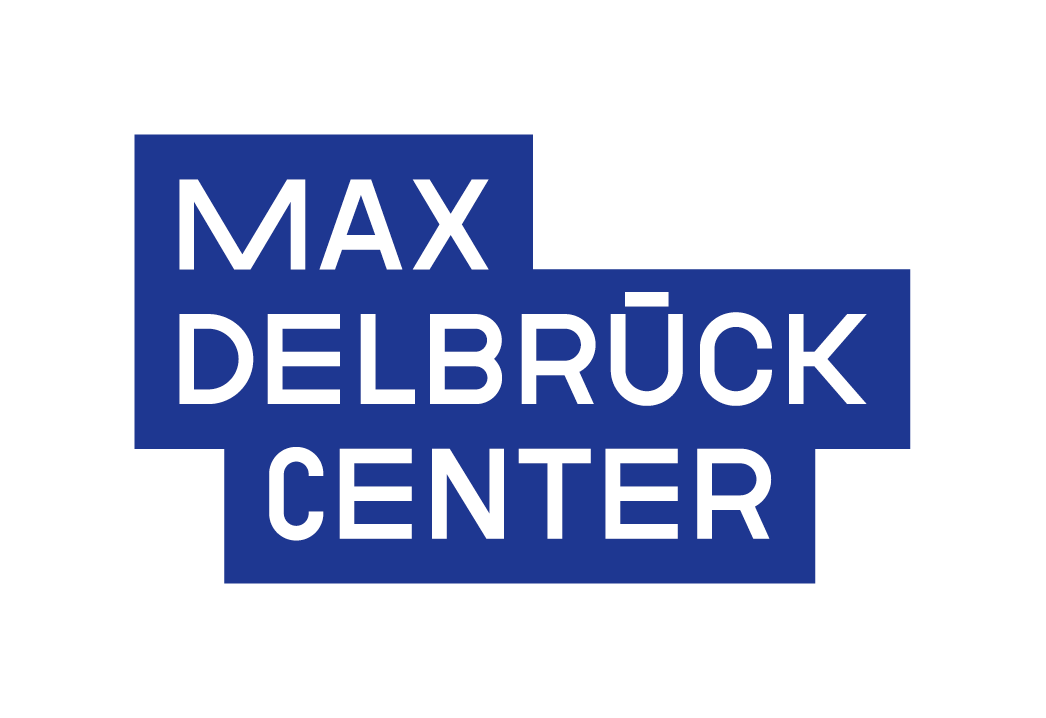 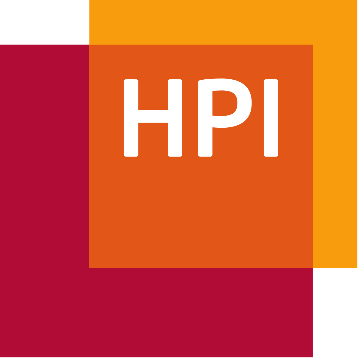 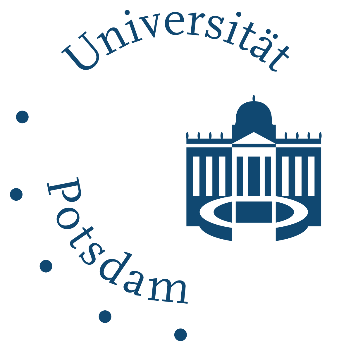 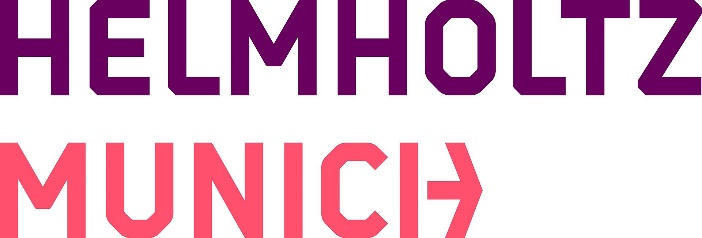